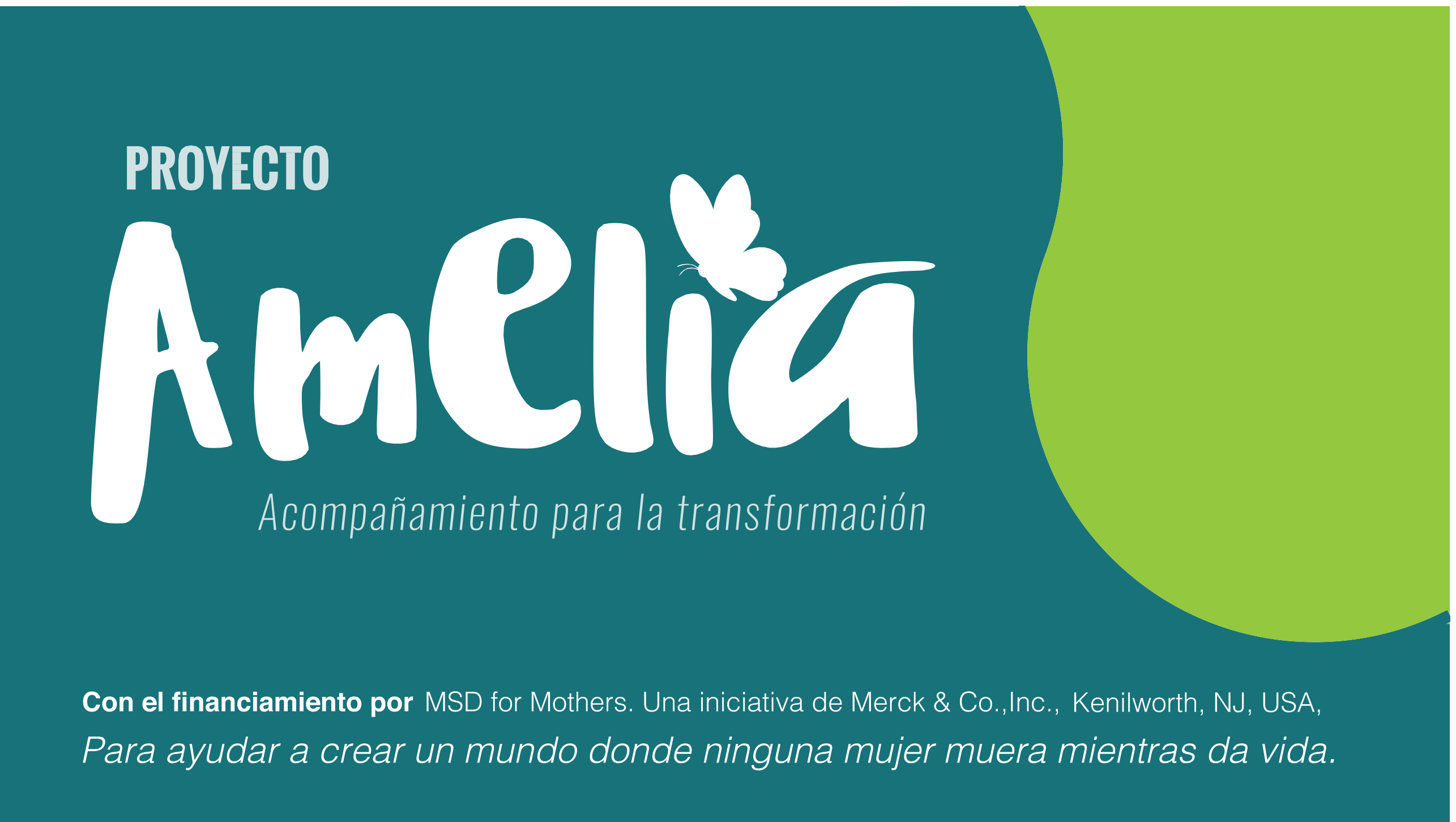 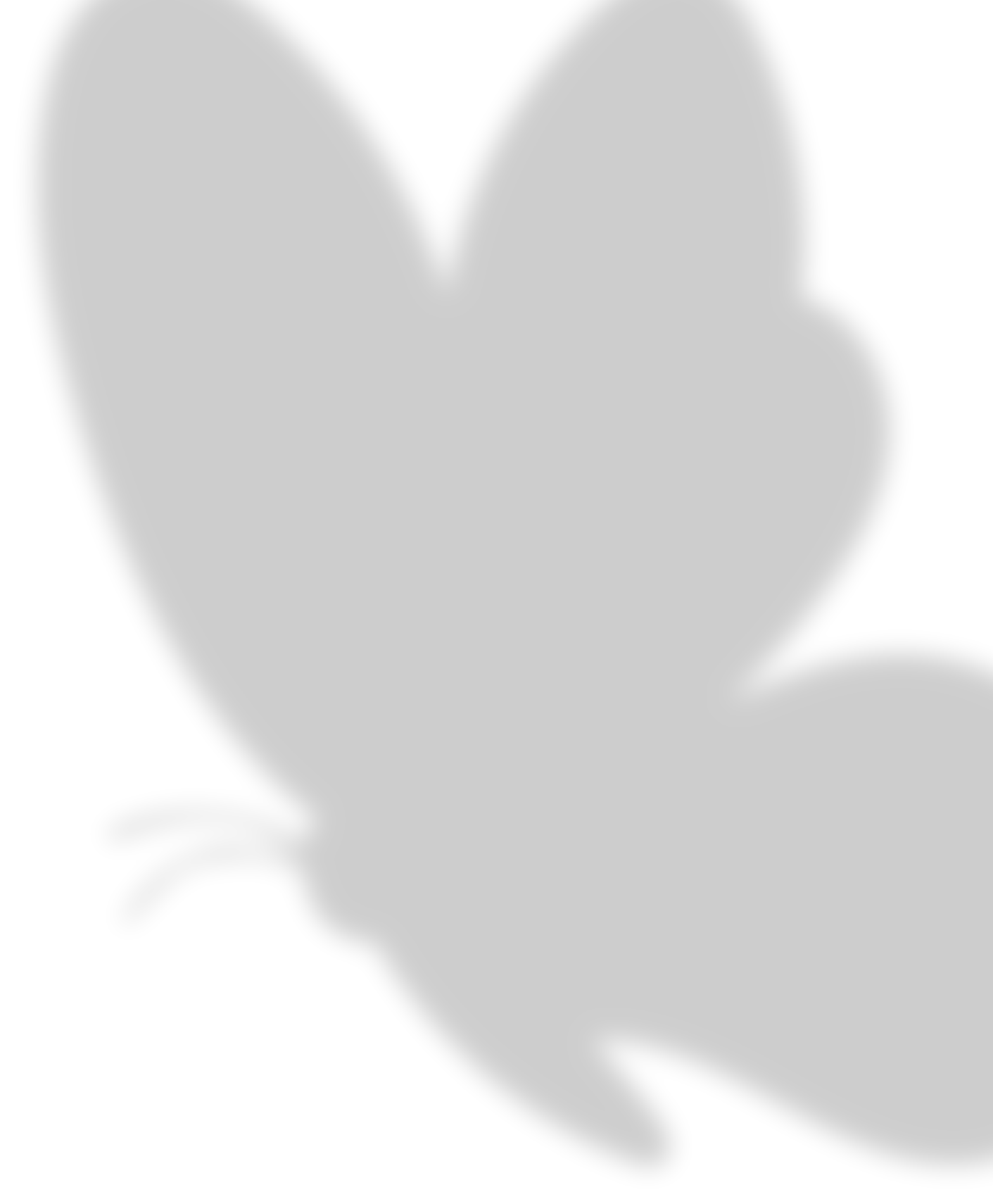 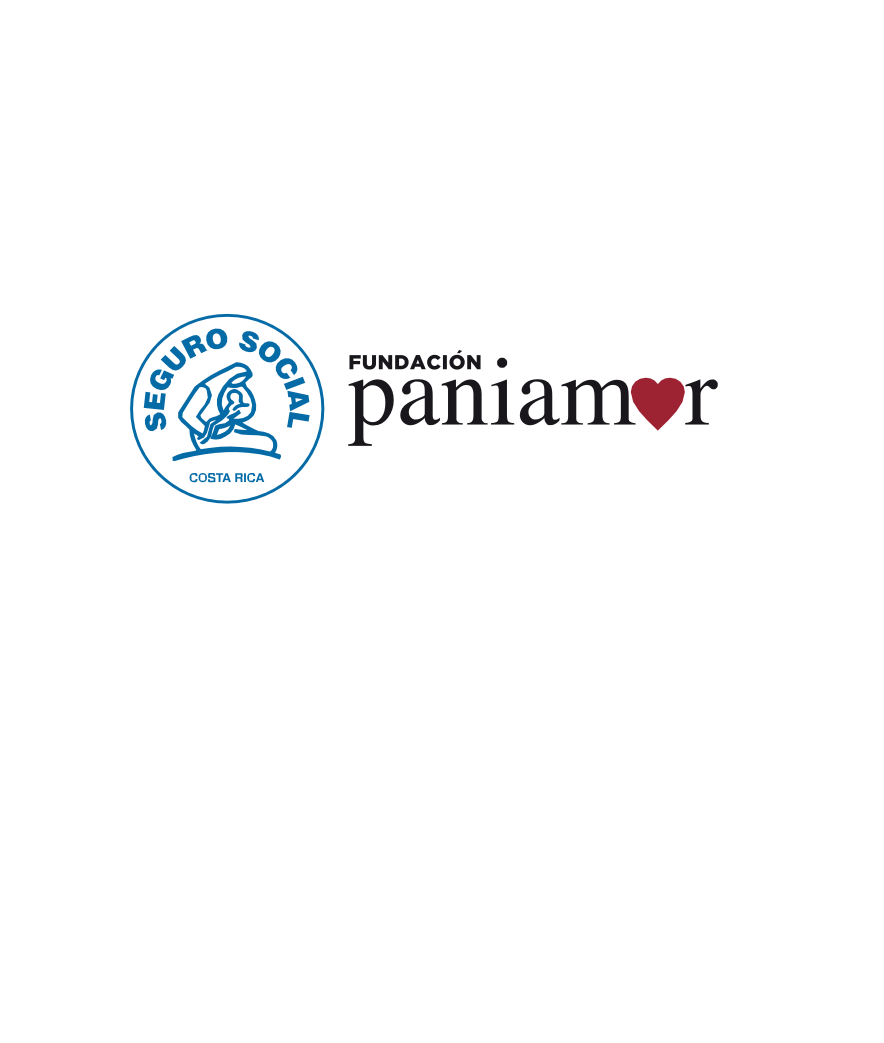 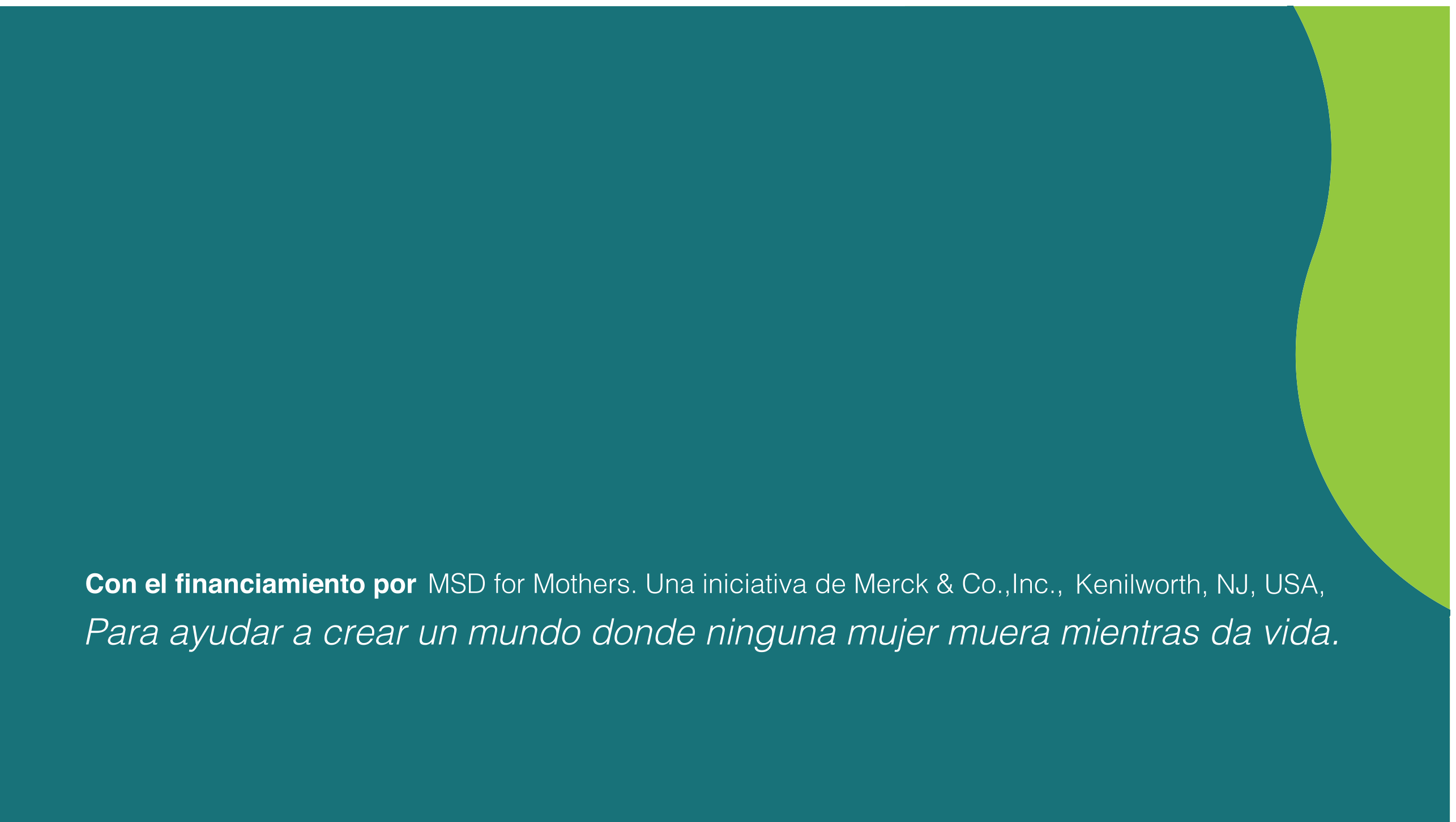 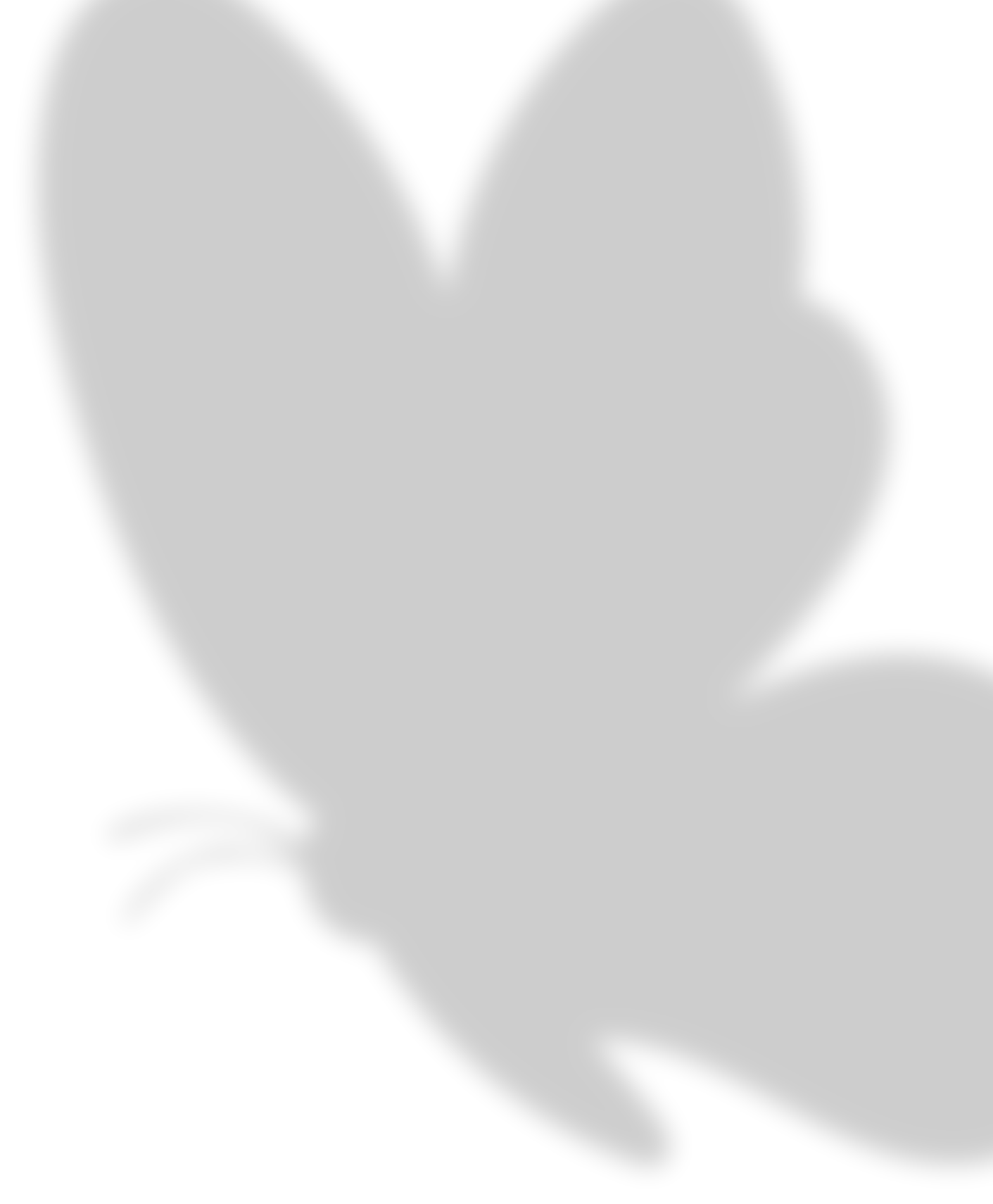 “#TodasSomosAMELIA: Convirtiéndome en Promotora Juvenil”
 
Sesión 3:
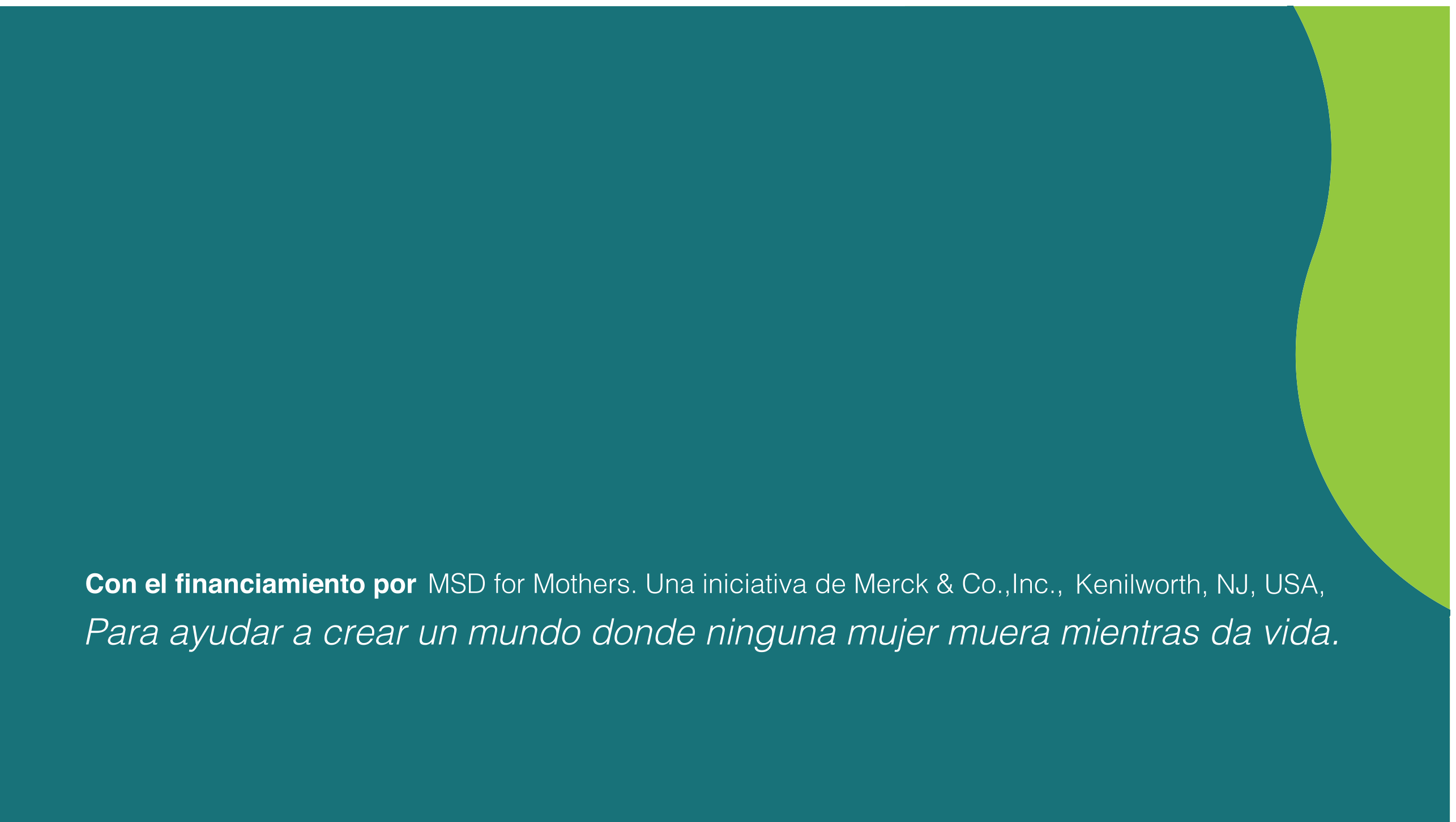 AMELIA EMPODERADA DE SU CUIDADO EN PANDEMIA

Facilitadoras: Mafalda Flores y Erika Céspedes
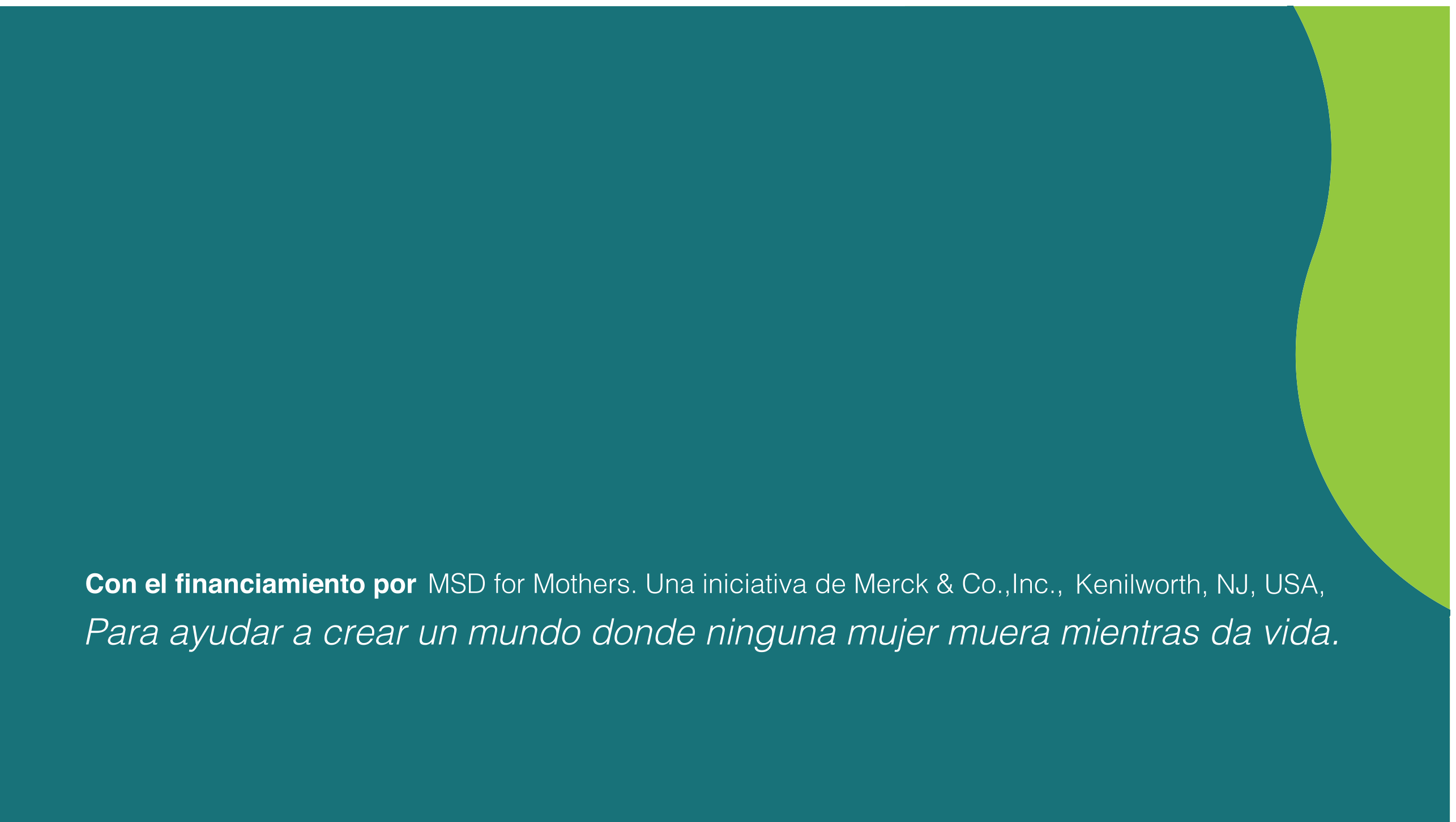 Convenio	CCSS -PANIAMOR
Autocuidado ¿Qué es?
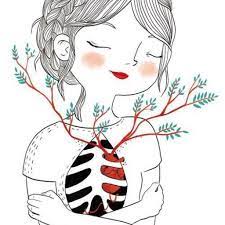 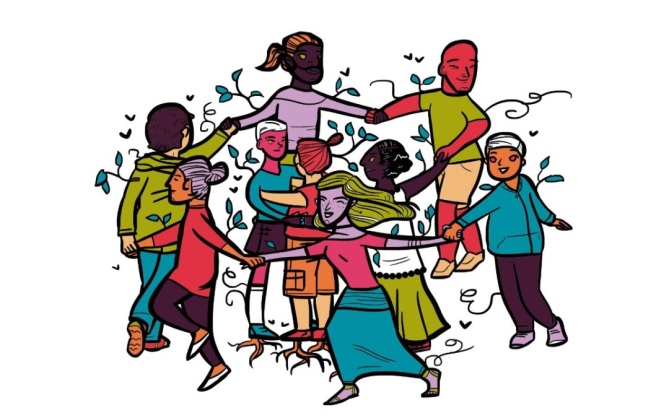 Desde una perspectiva de género podemos entender que históricamente:
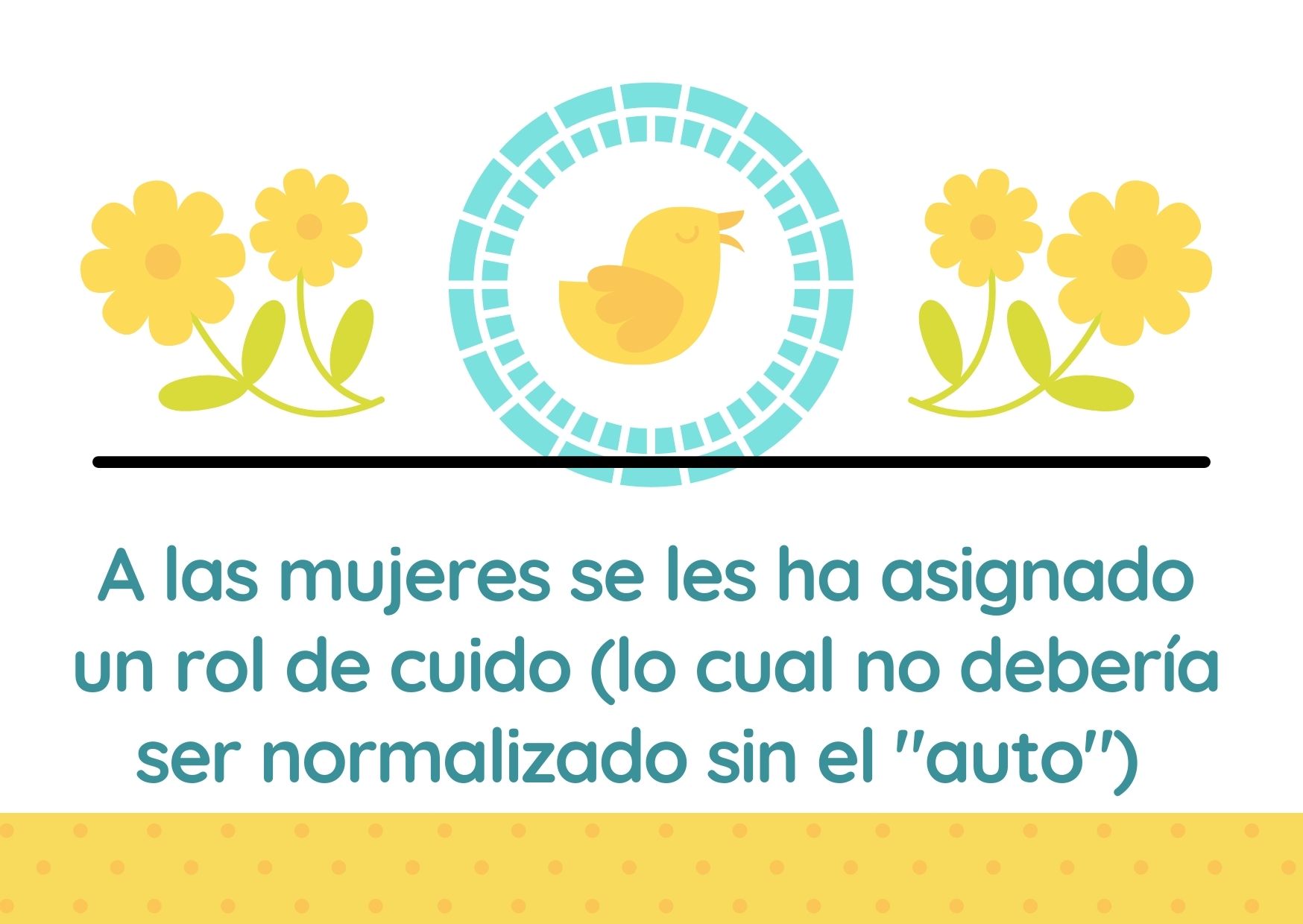 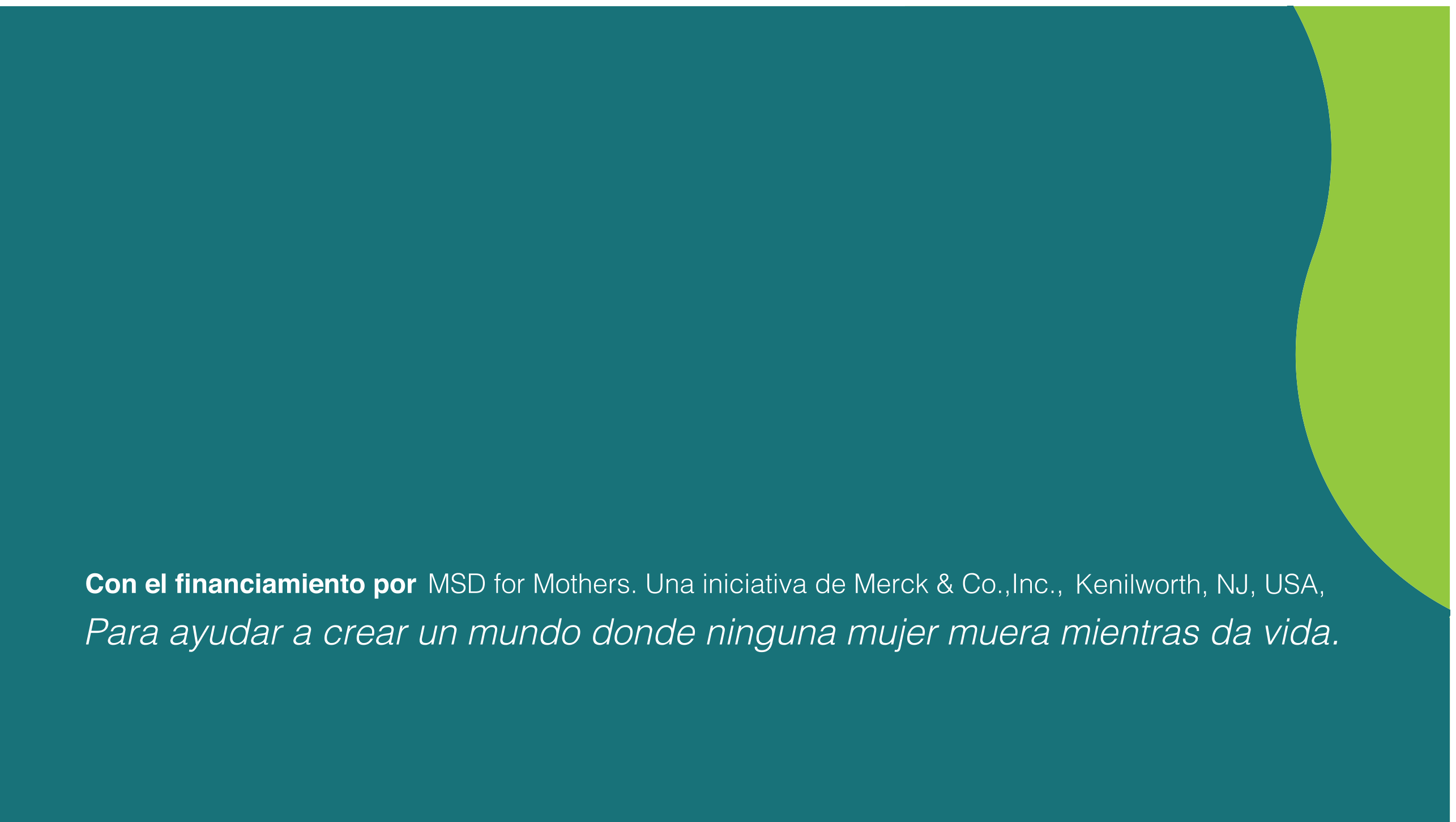 Pensemos en nuestra realidad actual en tiempo de Pandemia:

¿Qué factores influyen en el autocuidado?
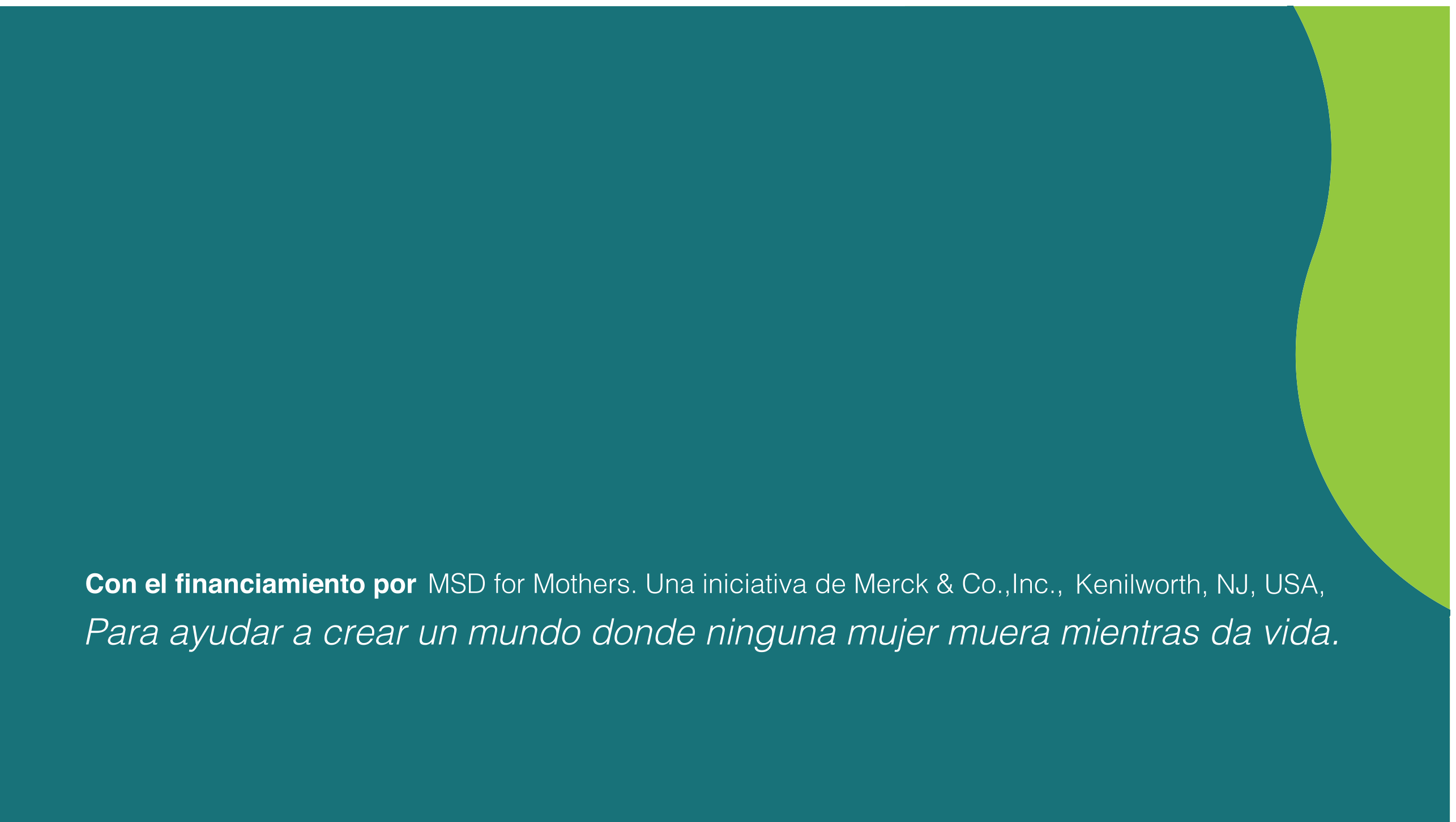 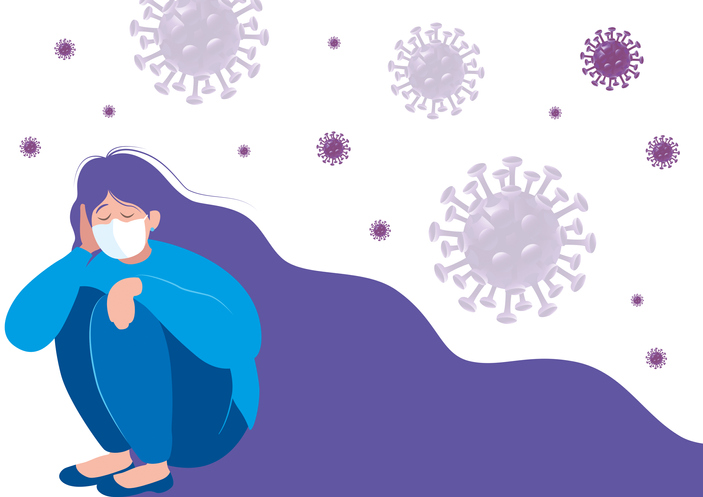 Convenio	CCSS -PANIAMOR
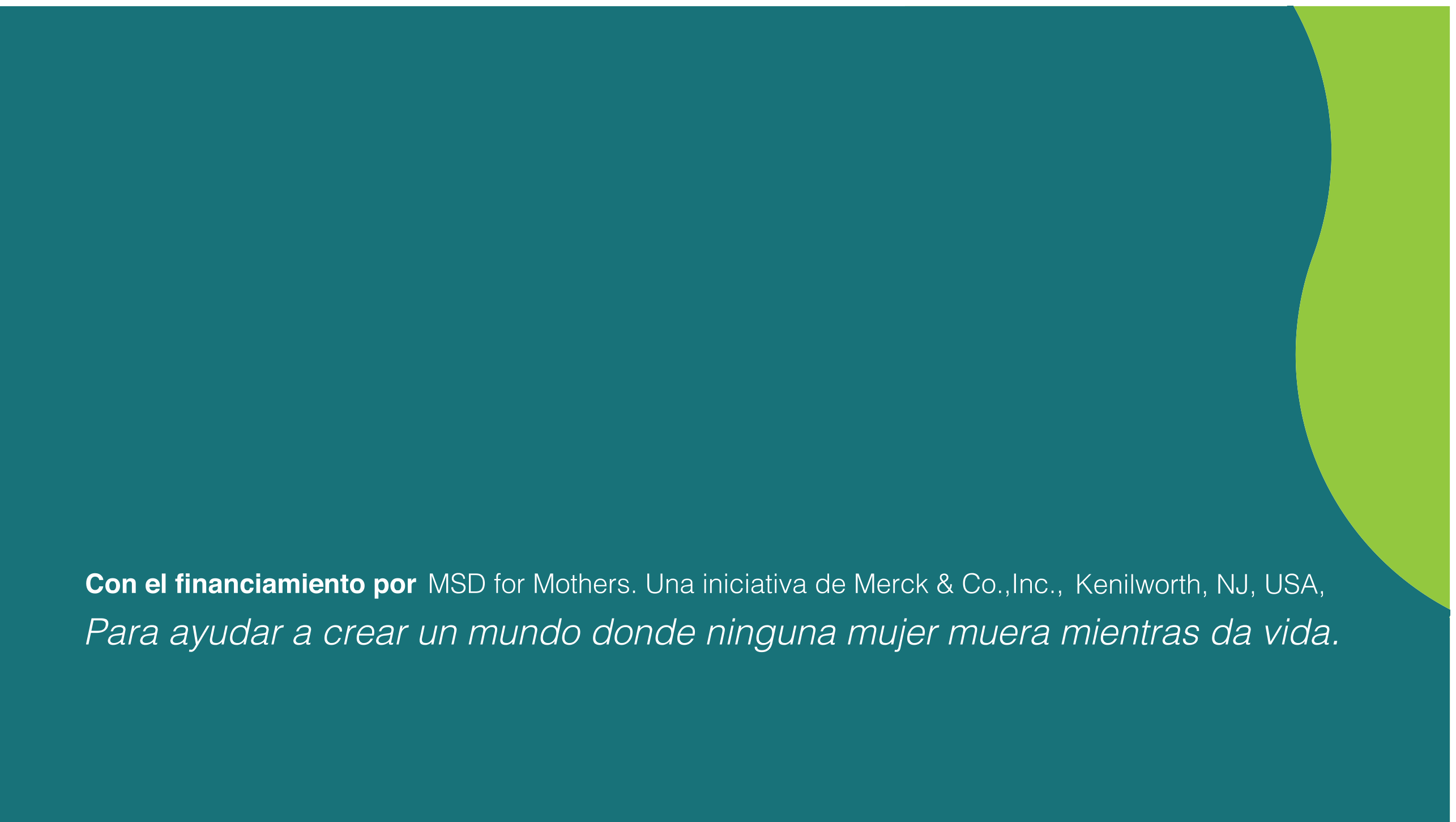 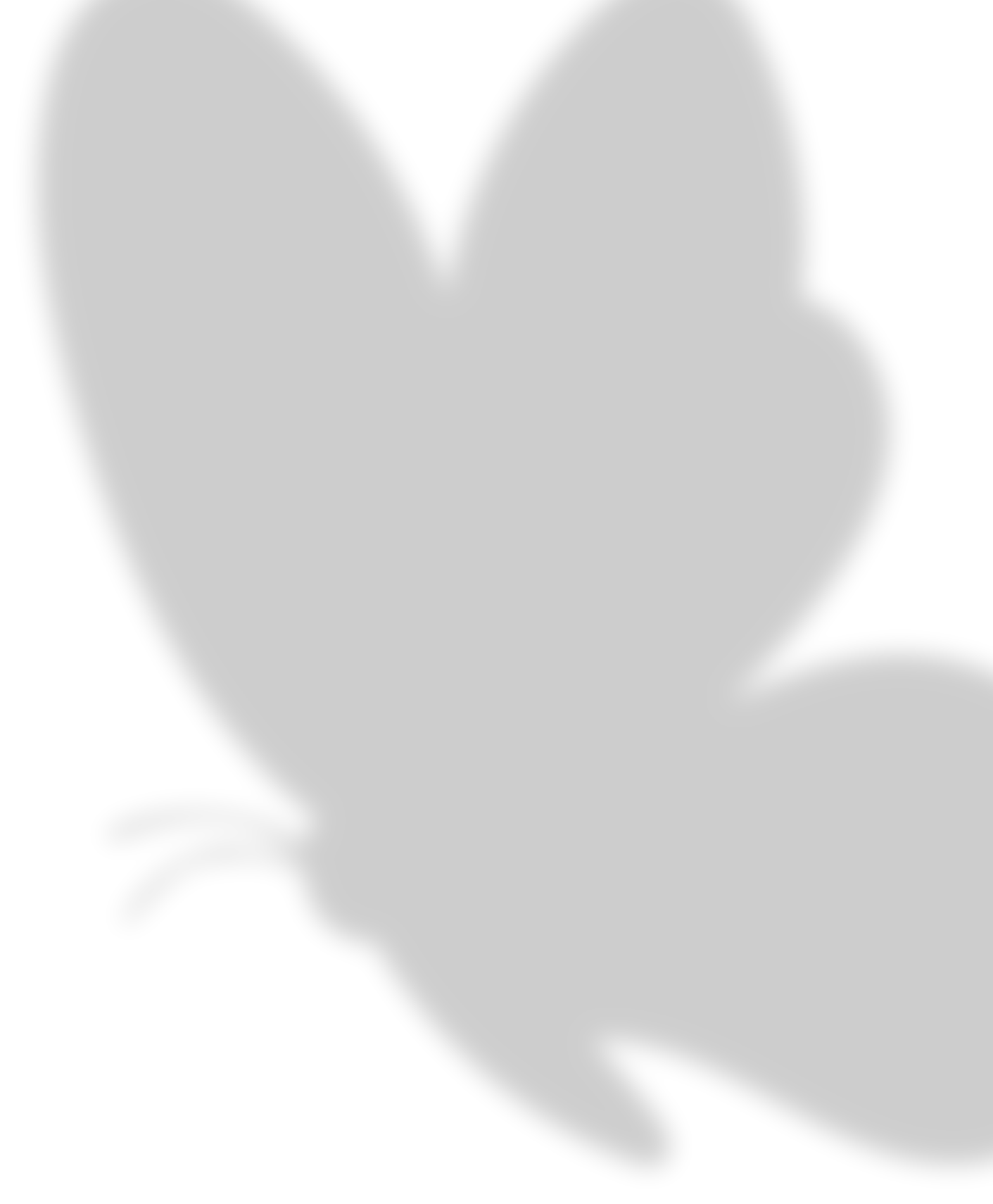 ¿Qué implica el autocuido y cuido en pandemia?
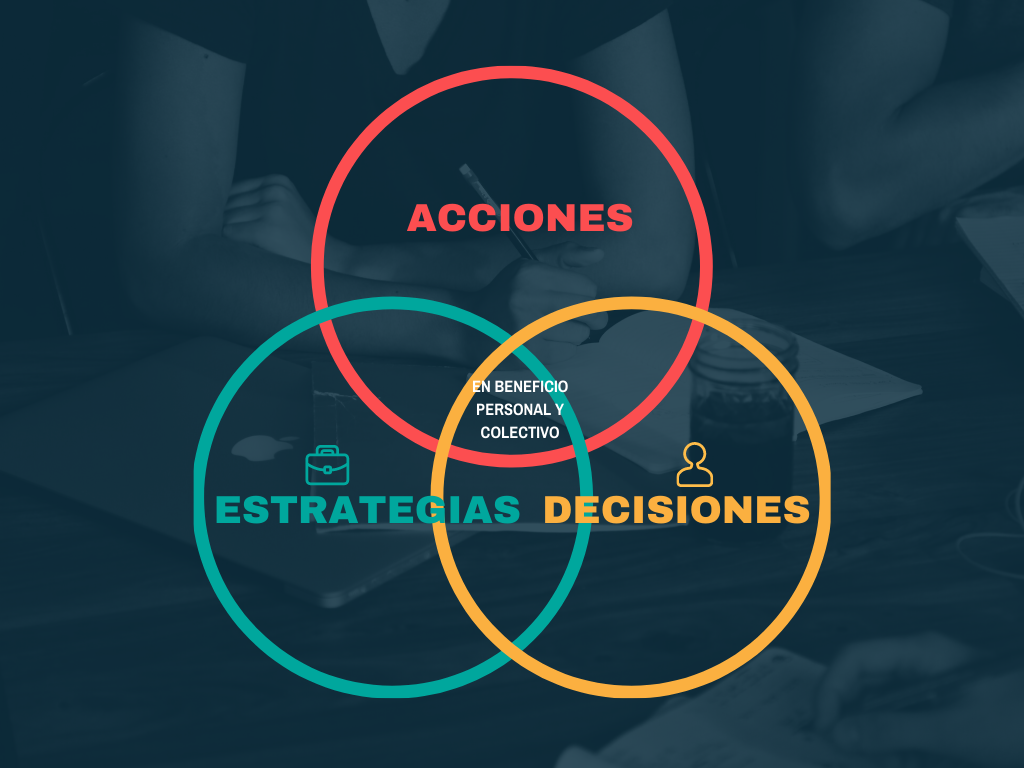 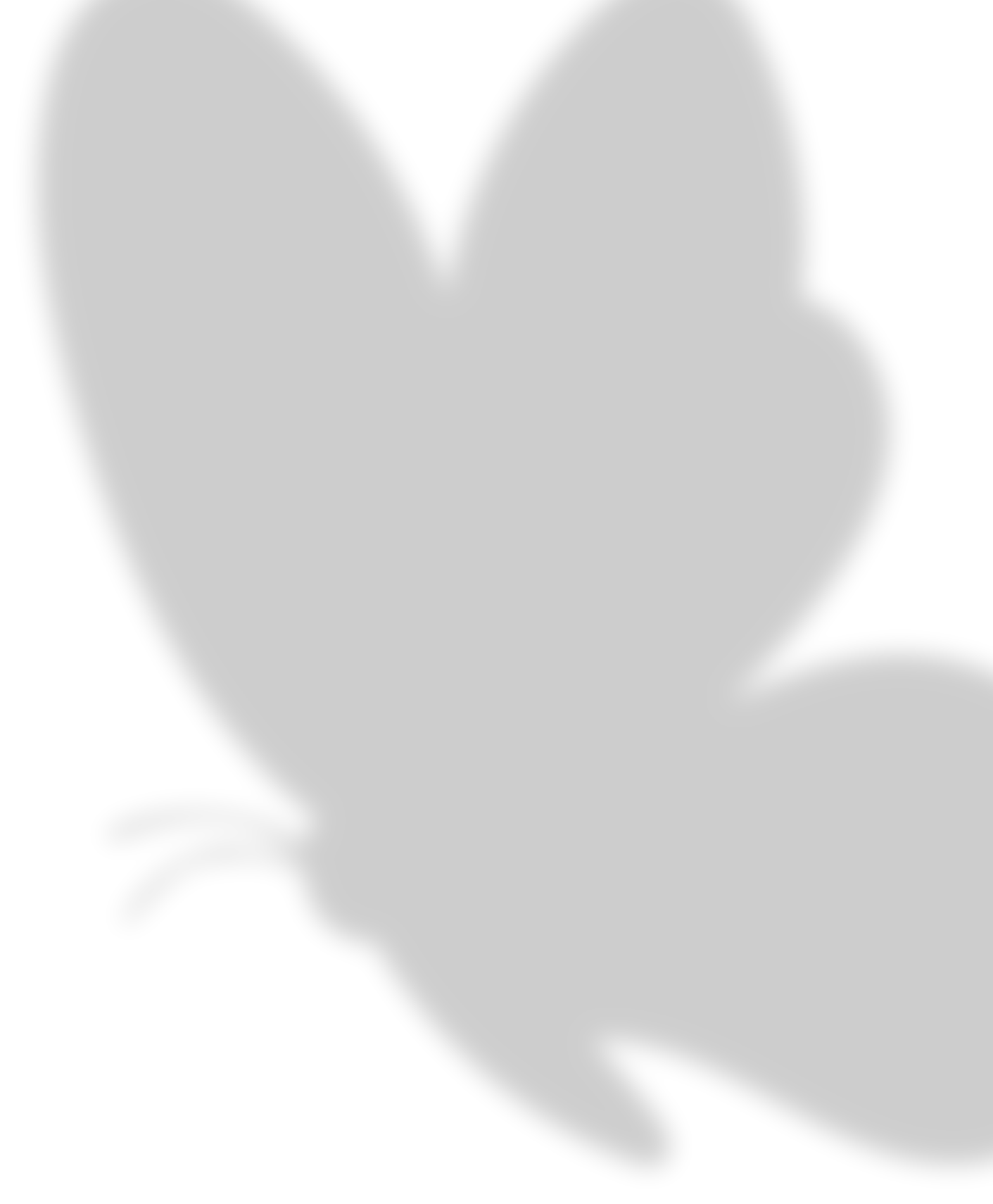 Empoderamiento
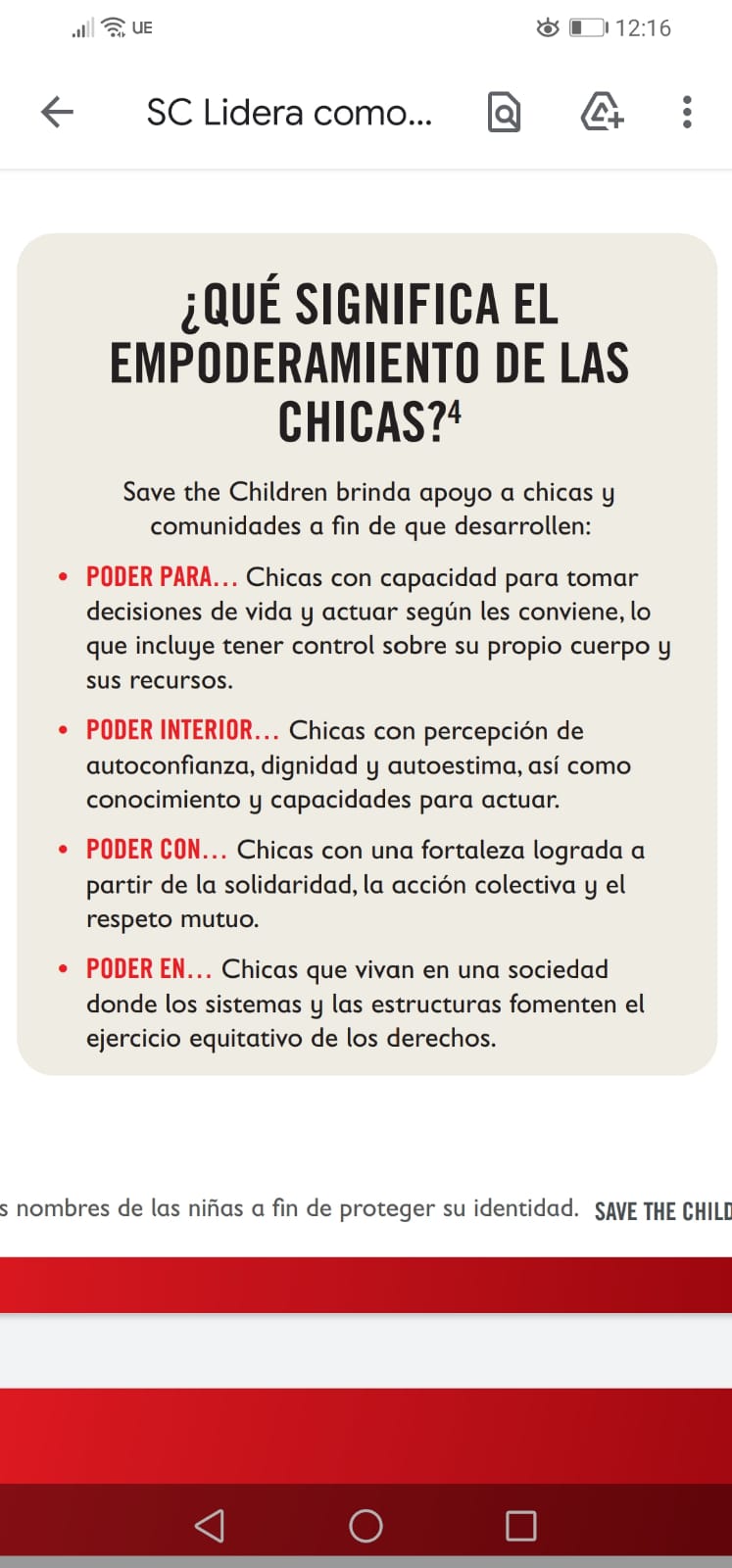 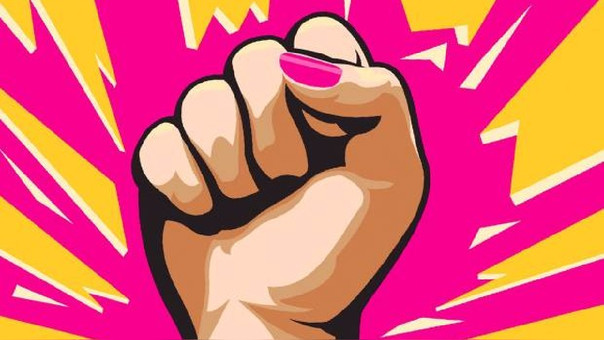 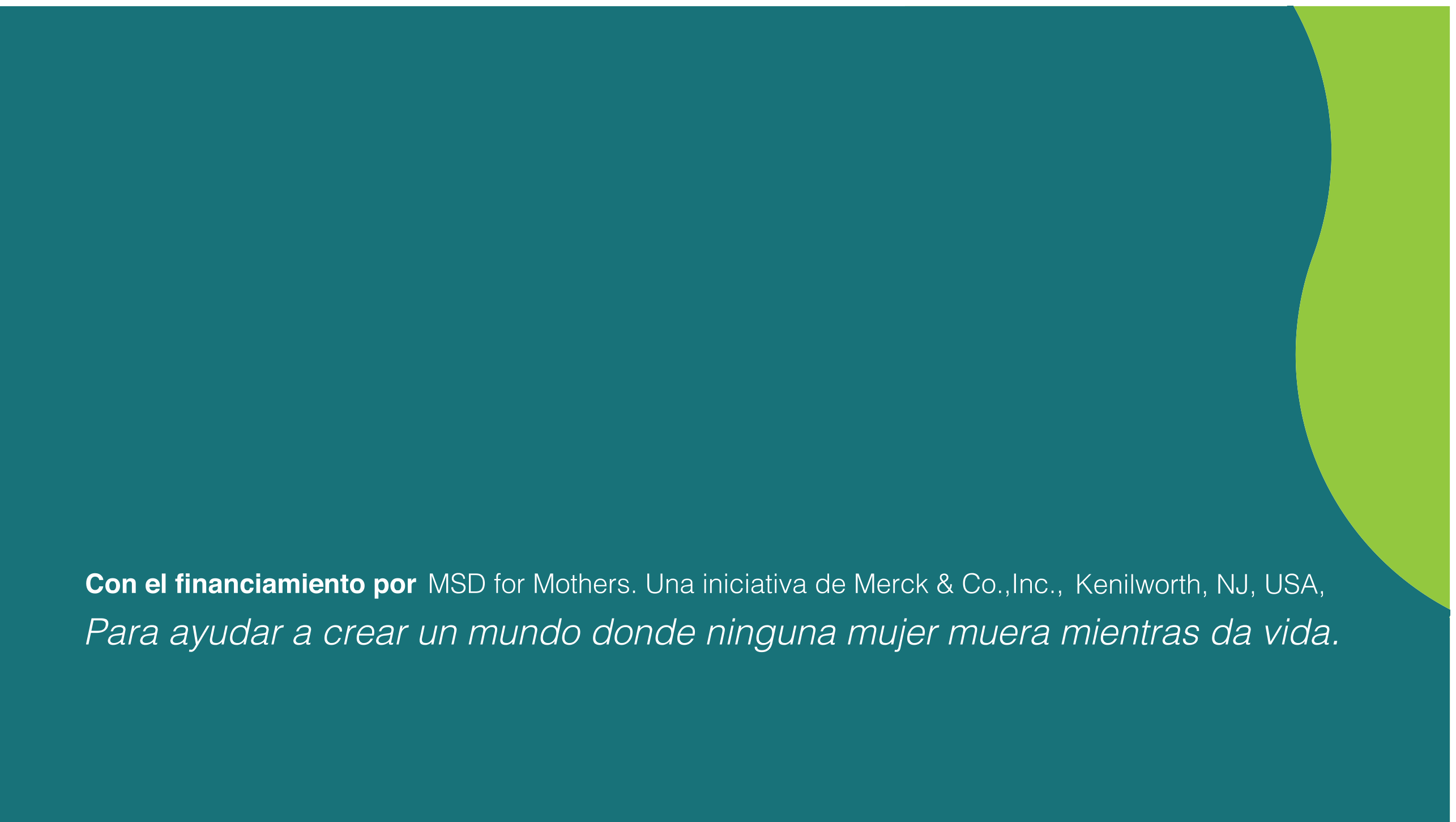 ¿Qué debo tomar en cuenta para mi autocuidado y cuido?
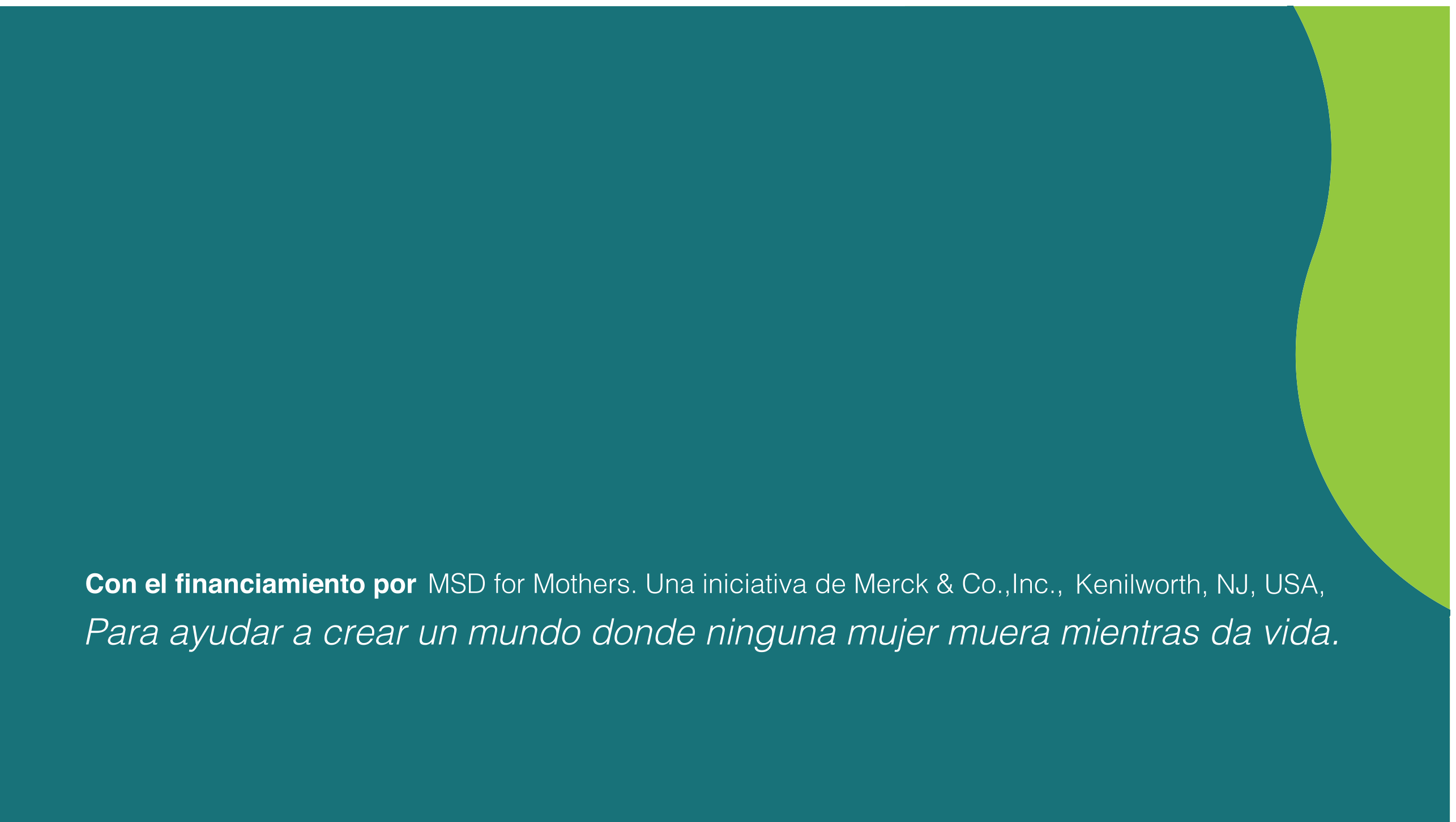 Convenio	CCSS -PANIAMOR
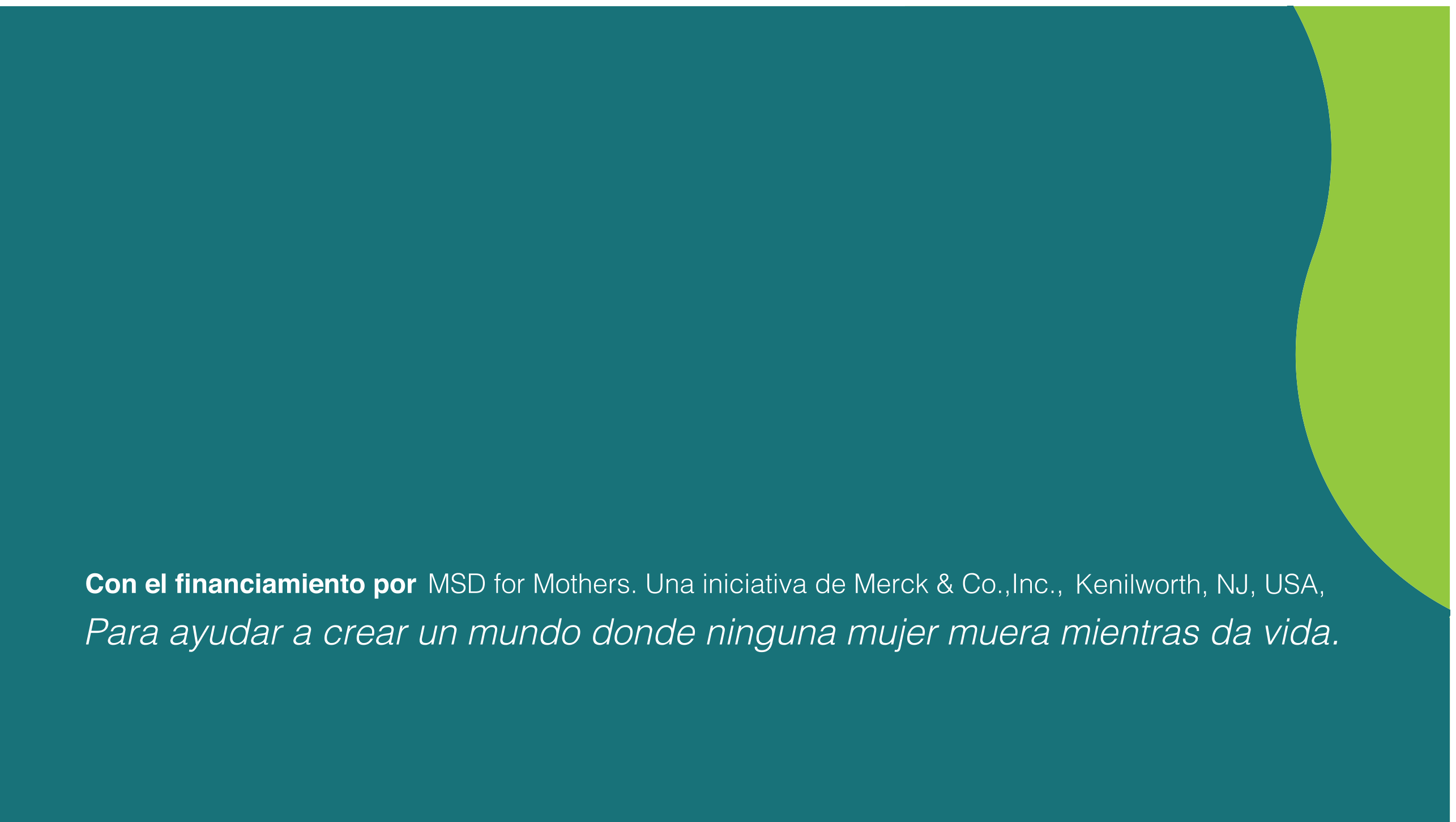 En tiempos de Pandemia: